MATH/CMSC 456 :: UPDATED COURSE INFO
Instructor: Gorjan Alagic (galagic@umd.edu); ATL 3102, office hours: by appointment
Textbook: Introduction to Modern Cryptography, Katz and Lindell;

Webpage: alagic.org/cmsc-456-cryptography-spring-2020/ (slides, reading);
Piazza: piazza.com/umd/spring2020/cmsc456
ELMS: active, slides and reading posted there, assignments will be as well.
Gradescope: active, access through ELMS.
Check these setups asap, and let me know if you run into issues!

TAs (Our spot: shared open area across from IRB 5234)
Elijah Grubb (egrubb@cs.umd.edu) 11am-12pm TuTh (Iribe);
Justin Hontz  (jhontz@terpmail.umd.edu) 1pm-2pm MW (Iribe);
Additional help:
Chen Bai (cbai1@terpmail.umd.edu) 3:30-5:30pm Tu (2115 ATL, starting Feb 4)
Bibhusa Rawal (bibhusa@terpmail.umd.edu) 3:30-5:30pm Th (2115 ATL, starting Feb 6)
FIRST HOMEWORK
First homework
will be posted tonight on ELMS; 
due in one week (11:59pm Thursday February 13th.)

Submission:
through Gradescope (accessed through ELMS?)
soon: do a “trial submit” to make sure the system works and you know how to use it;
replace it with your solutions before the deadline.

Do this ASAP:
read the problem set completely;
spend a few minutes thinking about each problem.
This will help you gauge how much time you need to allocate, and how much help you might need.
HOMEWORK RULES AND GUIDELINES
Rules
collaboration ok, solutions must be written up by yourself, in your own words;
late homeworks will not be accepted (no exceptions, but lowest grade will be dropped.)

Explanations and proofs
correct answers with no explanation will get a zero score;
explain your ideas clearly and completely;
write in complete sentences, use correct and complete mathematical notation (as in lectures and book);
proofs need to be rigorous, clear, and complete (consider all cases, prove counterexamples, etc.)

Suggestions
work on your own at least some of the time for each assignment
work in 25+ minute chunks of uninterrupted, distraction-free, device-free time
develop intuition: try lots of examples, ask yourself questions, “play” with the concepts
RECAP: EXPANDING OUR MODEL
So far…
our model still grants adversary very little power;
they are only a passive observer;
in real world, they can do much more!

For example: they can interrogate systems.
try to connect to some authorized system;
guess passwords and see what happens;
send transmissions and see if they decrypt to something;
use real world power over parties to get them to send encrypted messages.

How do we capture things like this in our framework? Adversaries with oracles.
Eve
Bob
Alice
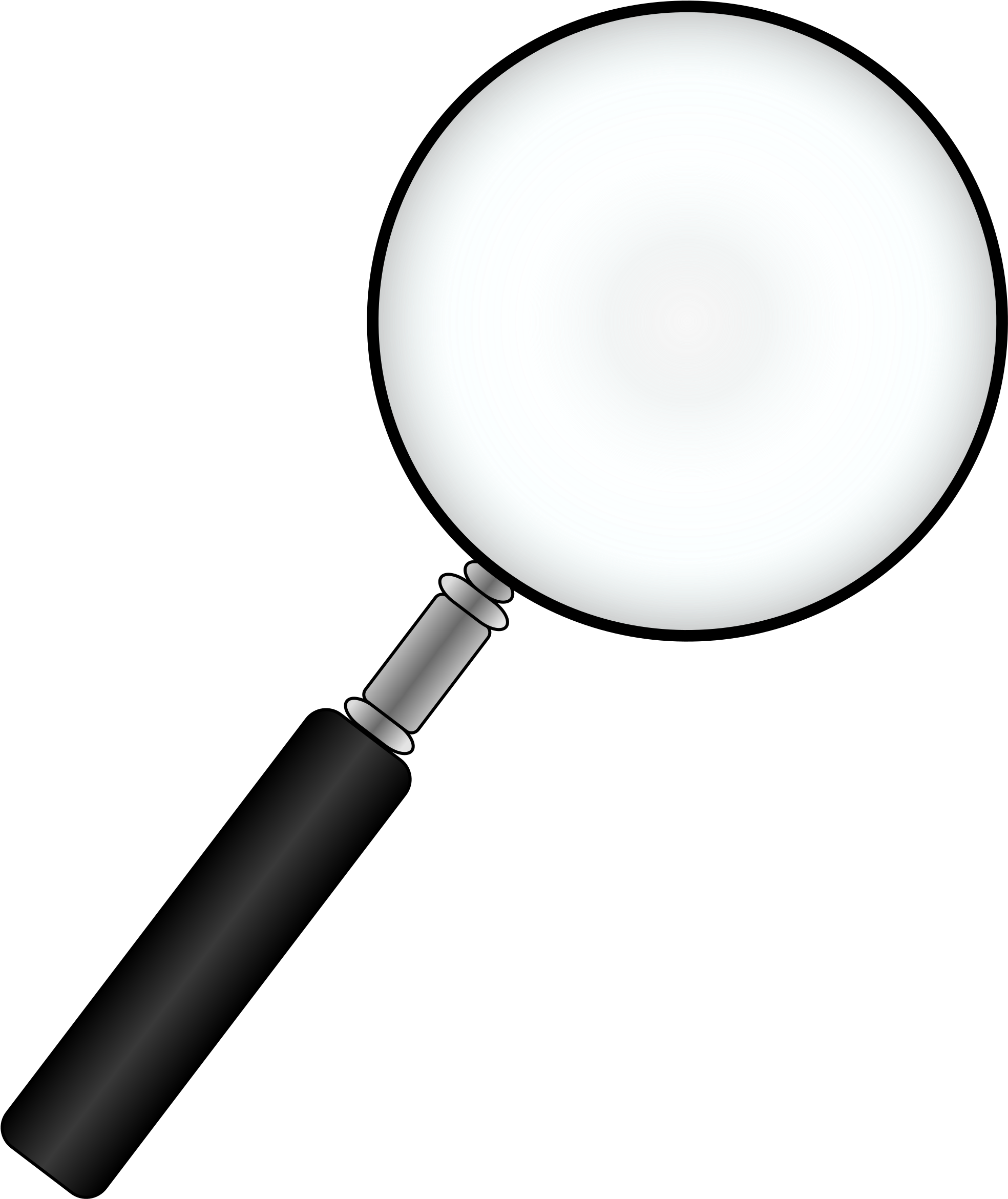 RECAP: PSEUDORANDOM FUNCTIONS
key:
- choose uniformly at random
- keep secret!
output: will look pseudorandom
input: choose any way you want
pseudorandom
pseudorandom
pseudorandom
…
…
RECAP: PRFs from PRGs
“GGM PRF”
RECAP: PRF ENCRYPTION
One-time pad
What’s a PRF good for?
Lots of things! Like really powerful encryption:
Some properties
at its core, there’s still OTP
can send arbitrarily-many messages!
encryption is now a randomized algorithm
randomness
plaintext
ciphertext
plaintext
ciphertext
RECAP: IND-CPA
WHAT DOES IT MEAN?
Indistinguishability under Chosen Plaintext Attack.





this is the “gold standard” : encryption schemes used on the Internet must satisfy it;
but why? What does IND-CPA mean?
IND-CPA experiment: just one possible interaction between an attacker and the scheme;
what about other ways that “attacker vs scheme” could play out in the real world?
why don’t we have to worry about all those too?

Answer: semantic security.
SEMANTIC SECURITY
Recall: “semantic security” is a meaningful, intuitive notion;
It says something like this:

“observing the ciphertext doesn’t help the adversary learn anything new about the plaintext.”

A bit more carefully:

“no matter what the adversary already knows about the plaintext…
… observing the ciphertext doesn’t help him learn anything more.”

Things to capture formally:
existing knowledge;
new knowledge;
“doesn’t help”.
SEMANTIC SECURITY
SEMANTIC SECURITY
Formally:
vs
SEMANTIC SECURITY
Formally:
vs
SEMANTIC SECURITY under CHOSEN PLAINTEXT ATTACK
Formally:
vs
SEM-CPA vs IND-CPA
This is really messy. IND-CPA is way simpler to work with.


Totally awesome:
we get the real, meaningful security strength promised by semantic security…
… but we can use the much simpler and cleaner indistinguishability definition.
(for example, when doing proofs!)
SEM-CPA = IND-CPA
SEM-CPA = IND-CPA
Into this:
SEM-CPA = IND-CPA
SEM-CPA = IND-CPA
SEM-CPA = IND-CPA
By IND-CPA!
SEM-CPA = IND-CPA
SEM-CPA = IND-CPA
SEM-CPA = IND-CPA
Ok, so now we have:



Recap why this is awesome:
we can work with our simple, convenient security definition (IND-CPA)…
… and know that we are capturing the full power of intuitive, meaningful security (SEM-CPA).

Actually, IND-CPA is even more fantastic than that! 
I tricked you…
the challenge in IND-CPA only has one ciphertext in it;
what if you want to send lots of messages?
this is even more apparent when you look at SEM-CPA!
IND-CPA-mult (oh no…)
IND-CPA-mult (oh no…)
IND-CPA IS GREAT
Easy theorem:



Yet another reason to love IND-CPA.

ok, let’s (finally) do something.
let’s show the PRF scheme is IND-CPA.
by what we just discussed, this will mean that the PRF scheme is also SEM-CPA and IND-CPA-mult.
REMINDER: PRF ENCRYPTION
Theorem. The PRF scheme is IND-CPA.
PRF SCHEME IS IND-CPA
Theorem. The PRF scheme is IND-CPA.
PRF SCHEME IS IND-CPA
PRF SCHEME IS IND-CPA
PRF SCHEME IS IND-CPA
simulate
Enc
PRF SCHEME IS IND-CPA
simulate
Enc
PRF SCHEME IS IND-CPA
PRF SCHEME IS IND-CPA
PRF SCHEME IS IND-CPA
PRF SCHEME IS IND-CPA
PRF SCHEME IS IND-CPA